Figure 1. Illustration of figure–ground organization and the behavioral paradigm. (A) Face–vase illusion. This classic ...
Cereb Cortex, Volume 26, Issue 10, October 2016, Pages 3964–3976, https://doi.org/10.1093/cercor/bhw235
The content of this slide may be subject to copyright: please see the slide notes for details.
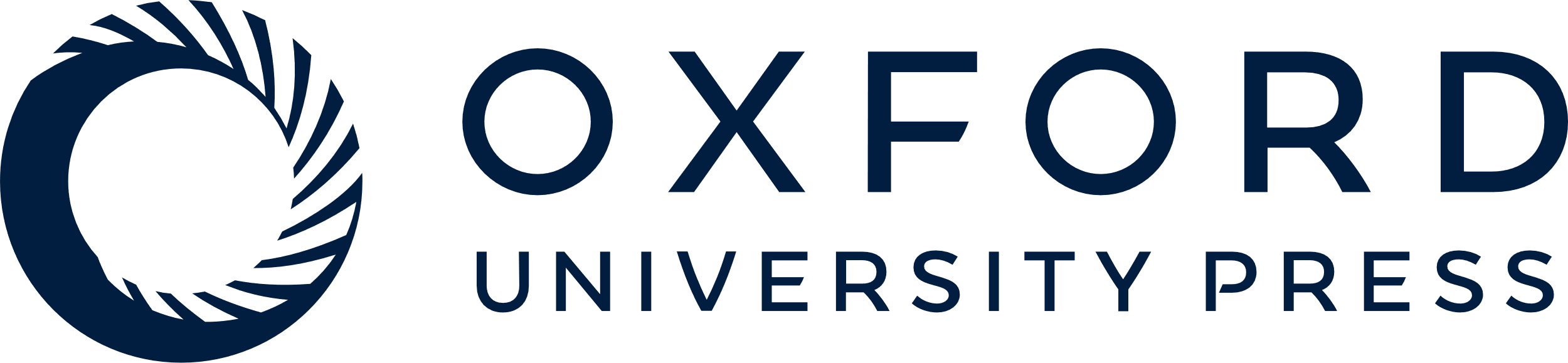 [Speaker Notes: Figure 1. Illustration of figure–ground organization and the behavioral paradigm. (A) Face–vase illusion. This classic ambiguous figure–ground display causes perception to alternate between 2 faces or a vase on a formless background. (B) Illustration of the 3 types of stimuli. The black circular outline illustrates the position of a receptive field (RF), the central gray circle indicates the fixation point (FP). Left, RF is on a figure (white square box, not visible to the monkey); Middle, RF is on the background; Right, RF is on a uniform texture. Note that the image elements in the RF are the same in all conditions. (C) In Experiment 1, each trial started when the monkey directed gaze to the FP and kept fixation for an additional 300 ms. Fixation was followed by 2 successive stimuli. The first stimulus consisted of one of the 3 configurations in panel A and was presented for 400 ms. The second stimulus was again one of the 3 configurations, which was presented for an additional 400 ms. Next, the fixation point disappeared and the monkey was rewarded after making a saccade to the location of the figure, if one was present. If no figure was present (uniform texture), the monkey had to maintain fixation for an additional 250 ms, after which the animal was rewarded. (C) Different scenarios for figure-ground modulation (FGM). FGM can be the result of figure enhancement or ground suppression, or a combination of these 2 processes.


Unless provided in the caption above, the following copyright applies to the content of this slide: © The Author 2016. Published by Oxford University Press.This is an Open Access article distributed under the terms of the Creative Commons Attribution Non-Commercial License (http://creativecommons.org/licenses/by-nc/4.0/), which permits non-commercial re-use, distribution, and reproduction in any medium, provided the original work is properly cited. For commercial re-use, please contact journals.permissions@oup.com]